Controlador – Controle PID
Prof. Dr. Cesar da Costa 
E-mail: ccosta@ifsp.edu.br
Site: www.professorcesarcosta.com.br
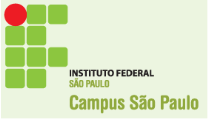 Diagrama de um servomecanismo
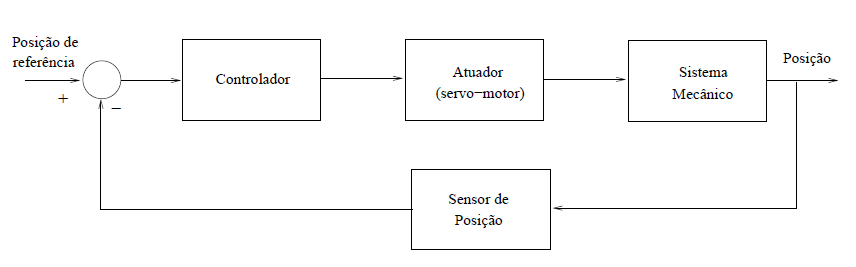 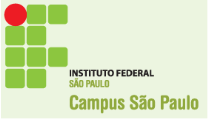 Sistema de Malha Fechada
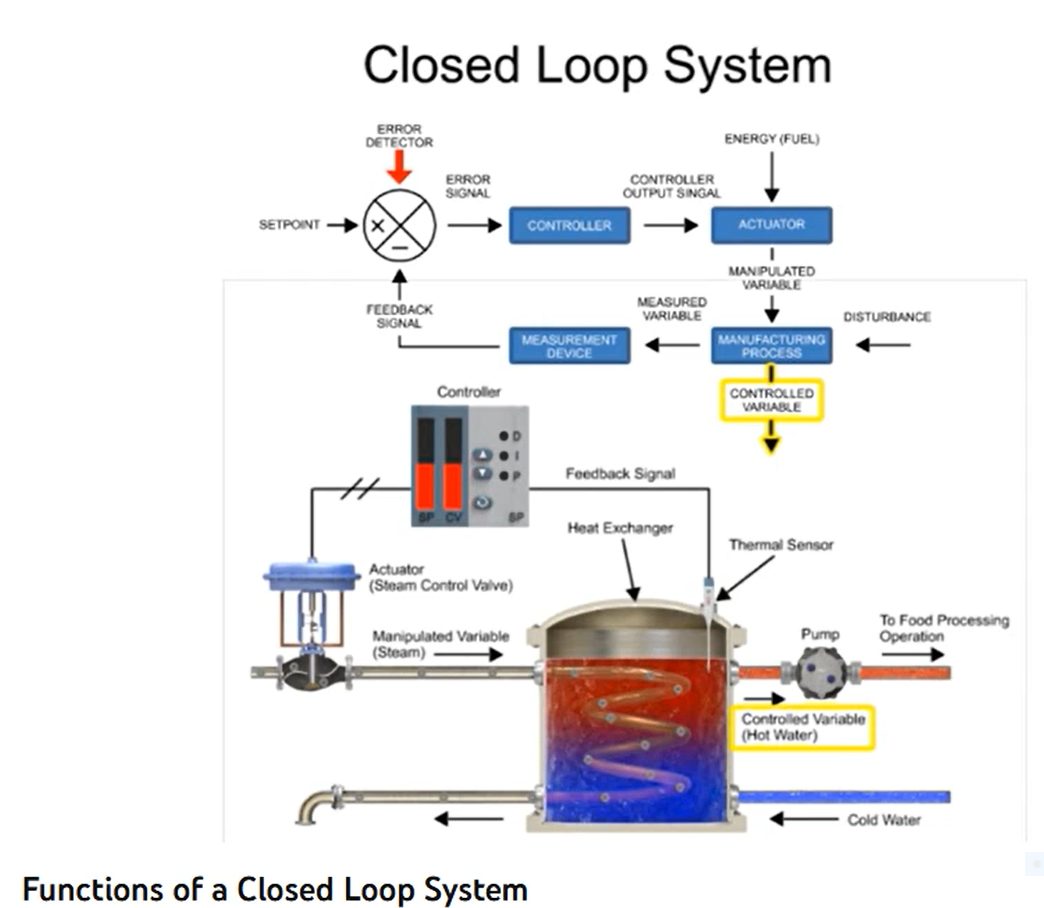 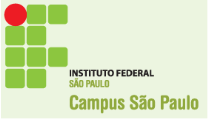 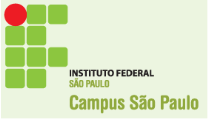 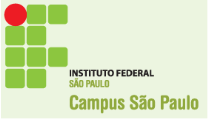 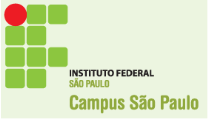 https://www.youtube.com/watch?v=bEnRRI7XXRs
Malha de Controle
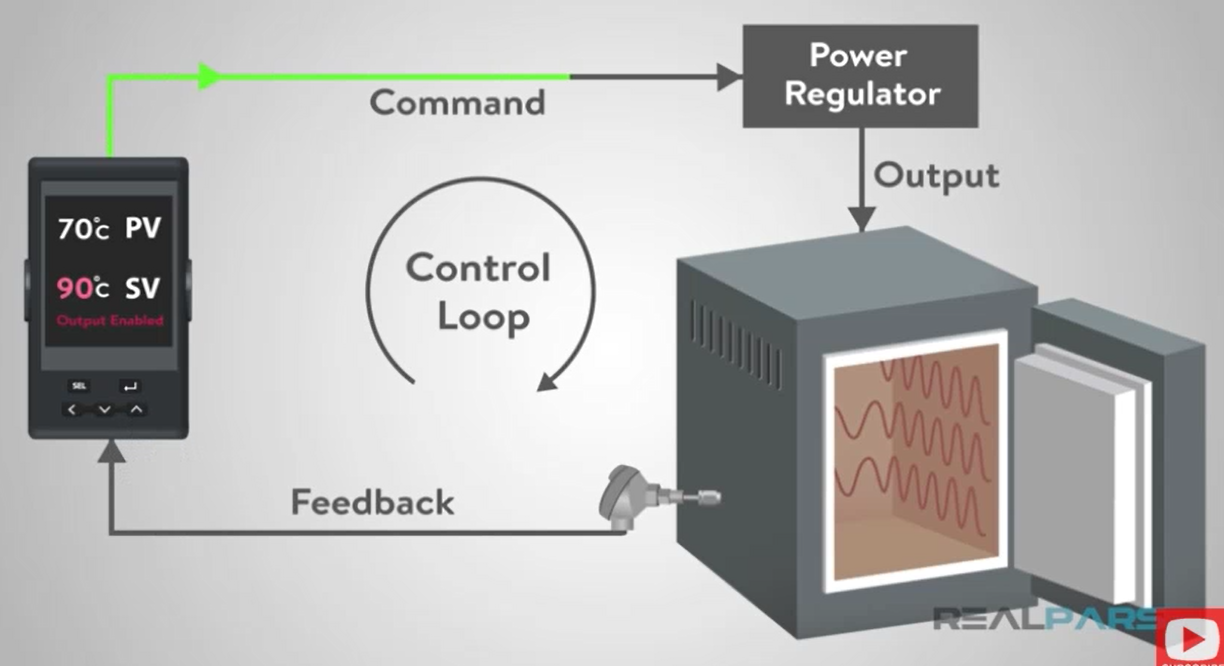 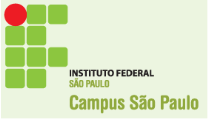 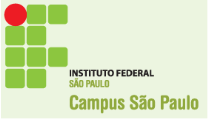 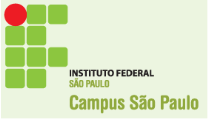 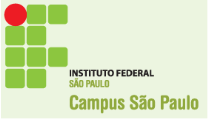 Controlador PID
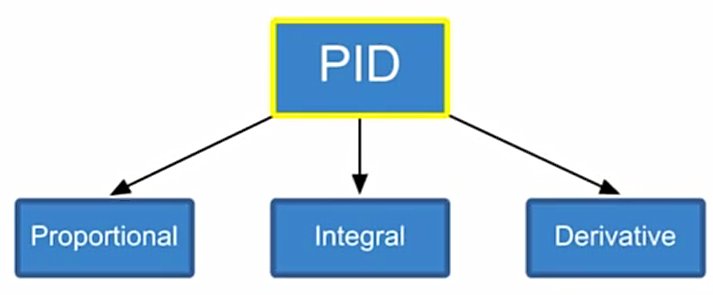 https://www.youtube.com/watch?v=sFqFrmMJ-sg
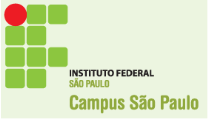 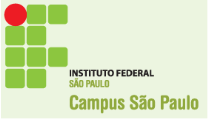 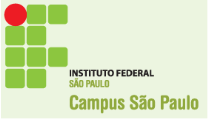 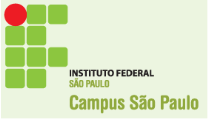 Controlador PID
O sistema PID é dado por:
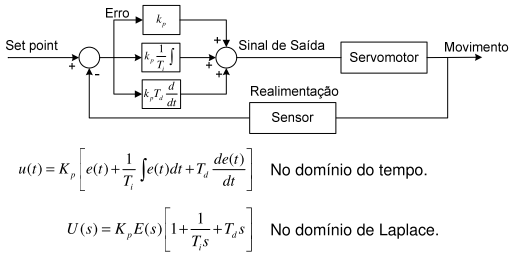 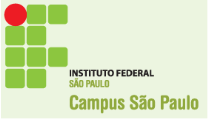 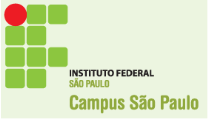 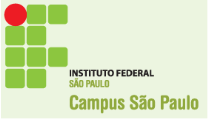 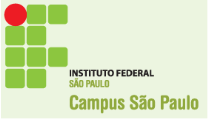 Controlador PID
O controlador PID trabalha com os comportamentos do controlador P+D e P+I. O erro nulo em regime permanente esta relacionado com a precisão do sistema ocasionada pela ação integral. 




A ação integral é contrabalanceada com a ação derivativa, que tem como objetivo aumentar a estabilidade e tornar o sistema mais rápido.
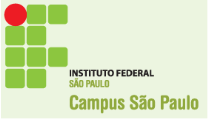 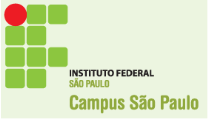 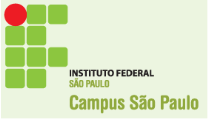 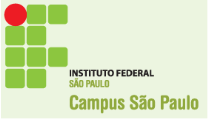 Controle proporcional + integral + derivativo
Resulta da associação dos três tipos de controle. Combinam-se dessa maneira as vantagens de cada um dos modos de controle.
A técnica do controle PID consiste em calcular um valor de atuação sobre o processo  a partir  das informações do valor desejado e do atual da variável do processo.
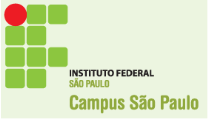 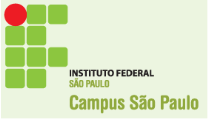 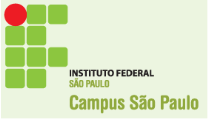 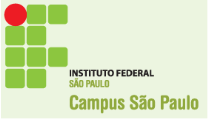 Controle proporcional + integral + derivativo
Este valor de atuação sobre o processo é transformado em um sinal adequado ao atuador (válvula, motor, relé), e deve garantir um controle estável e preciso.
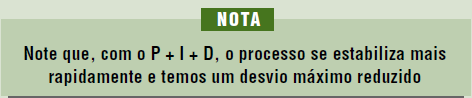 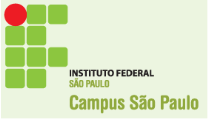 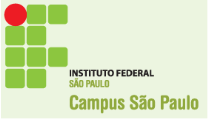 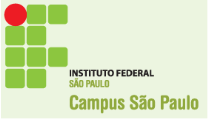 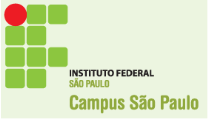 Controlador PID
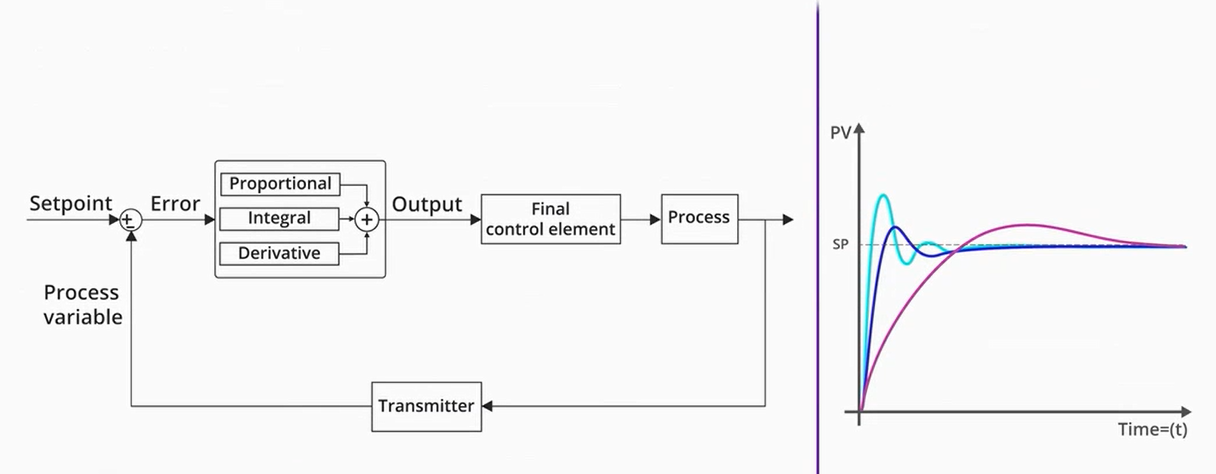 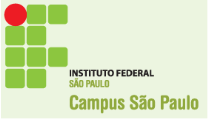 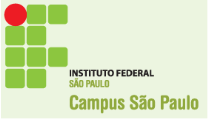 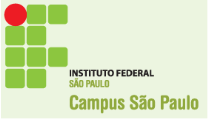 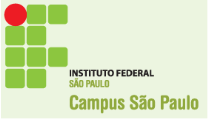 Controle proporcional + integral + derivativo
Controladores PID de diferentes fabricantes implementam a equação apresentada de diferentes maneiras.
É usual a adoção do conceito de “Banda Proporcional” em substituição a Kp, “Tempo derivativo” em substituição a Kd e “Taxa integral ou Reset” em substituição a Ki, ficando a equação da saída do controlador da seguinte forma:
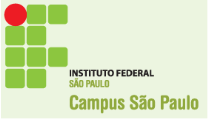 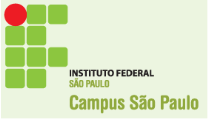 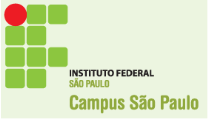 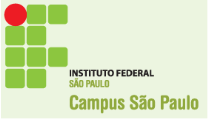 Controle proporcional + integral + derivativo
A equação mais usual do PID é apresentada a seguir:
Onde Kp, Ki e Kd são os ganhos das parcelas P, I e D, e definem a intensidade de cada ação.
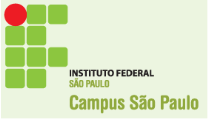 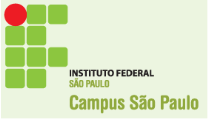 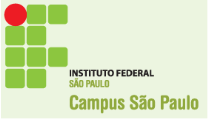 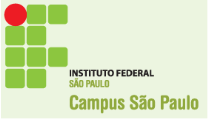 Controle proporcional + integral + derivativo
Na indústria, de um modo geral, a  sintonia do PID é manual e deve ser feita por tentativa e erro, aplicando uma alteração nos parâmetros do controle (Kp, Ki e Kd) e verificando o desempenho do processo, até que o desempenho desejado seja obtido.

Para isto é necessário conhecimento do efeito de cada parâmetro do PID sobre o desempenho do controle, além de experiência em diferentes processos.
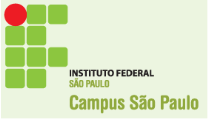 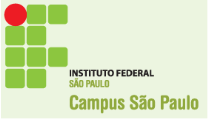 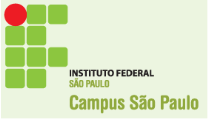 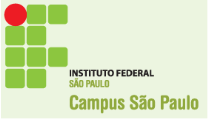 Controle proporcional + integral + derivativo
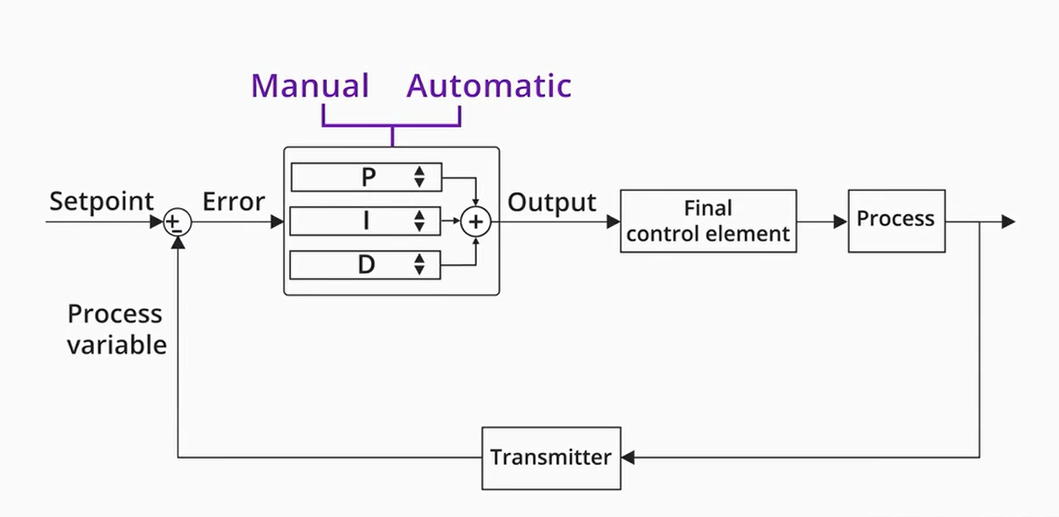 https://www.youtube.com/watch?v=fv6dLTEvl74
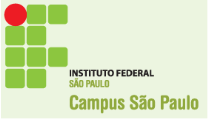 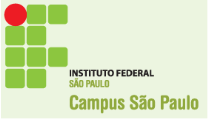 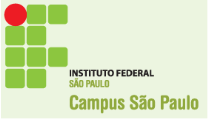 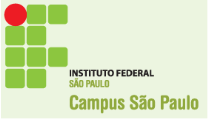 Implementação de Controle PID
O controle PID pode ser implementado pelos seguintes tipos de controladores:
CLP
Single Loop
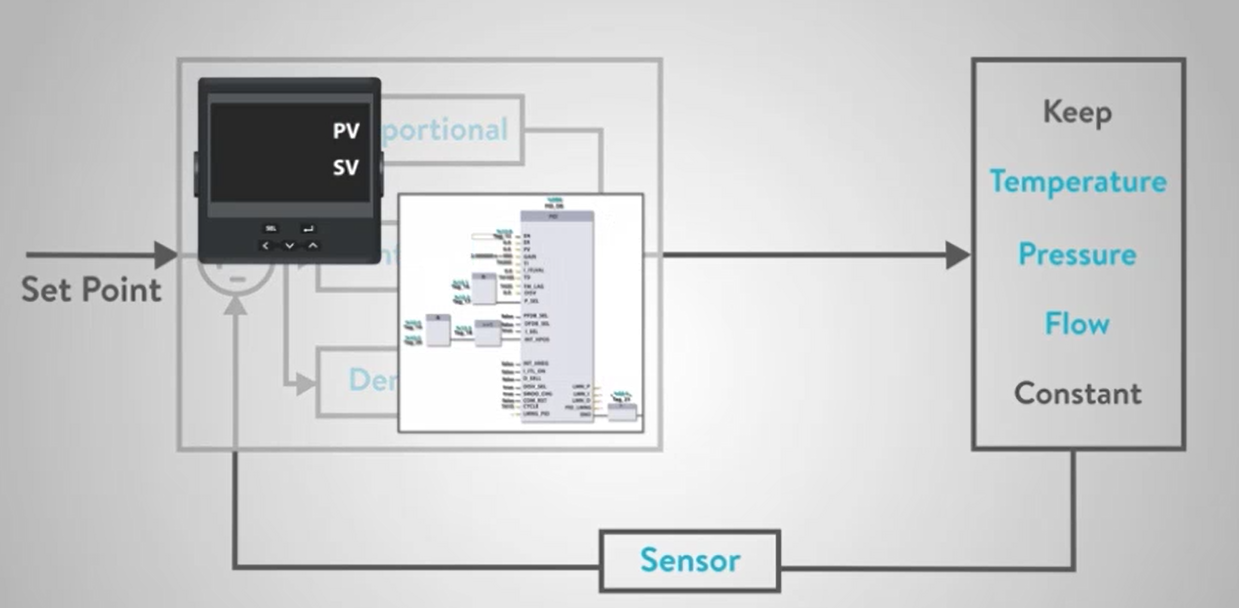 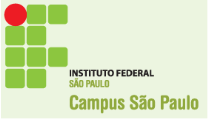 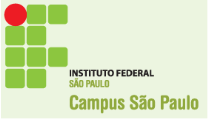 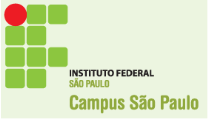 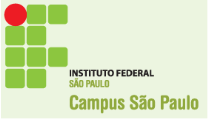 Implementação de Controle PID
Single loop/ Multi loop
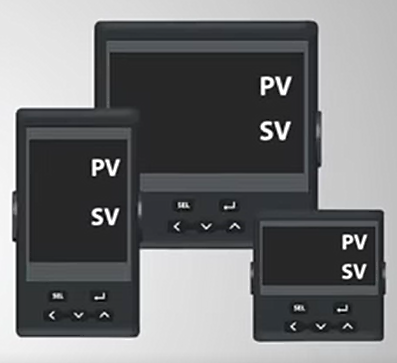 Controlador dedicado
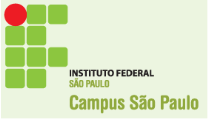 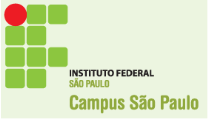 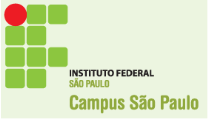 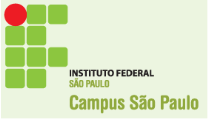 Implementação de Controle PID
Single loop / Multi loop
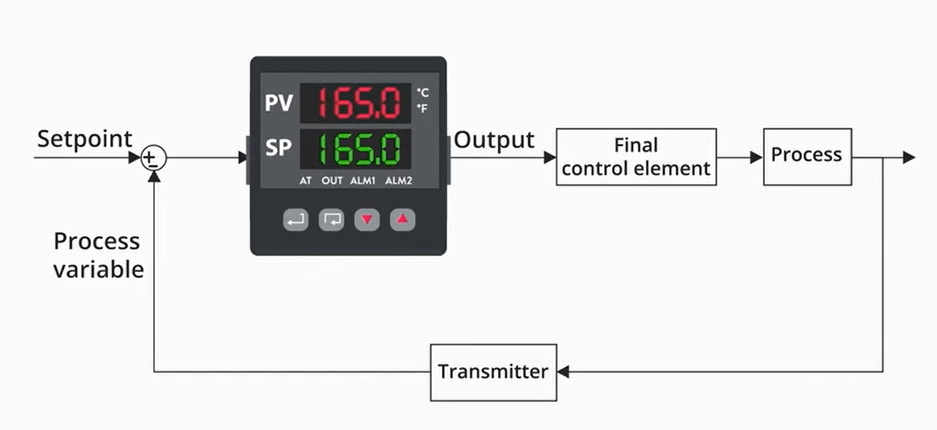 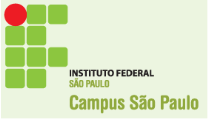 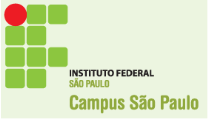 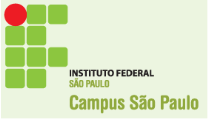 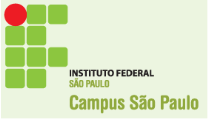 Implementação de Controle PID
Single loop / Multi loop
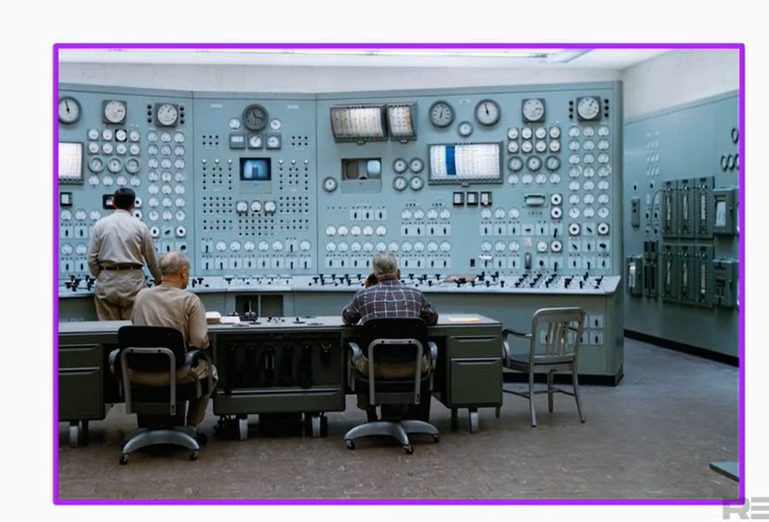 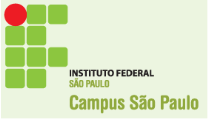 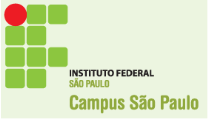 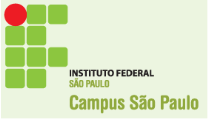 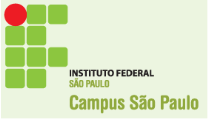 Sala de Controle – Muitas malhas de controle (+/- 500 malhas)
Implementação de Controle PID
CLP – Bloco de instrução
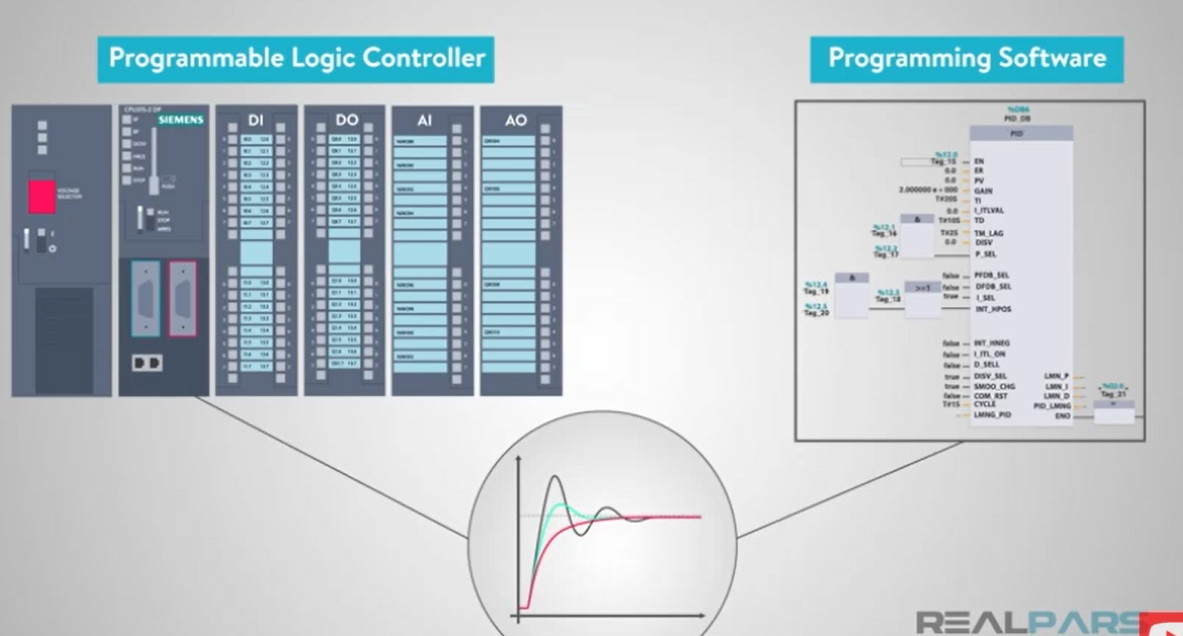 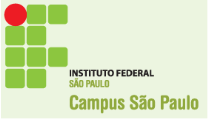 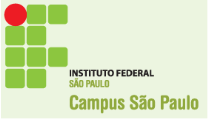 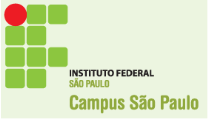 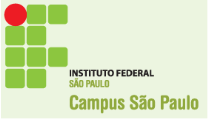 Implementação de Controle PID
CLP
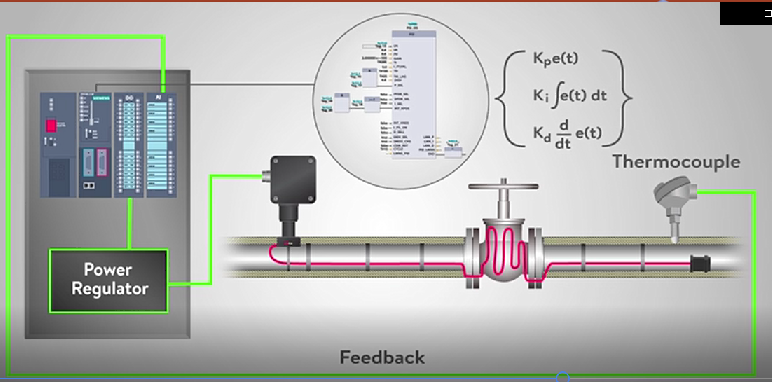 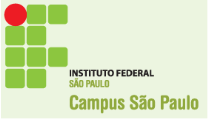 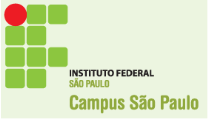 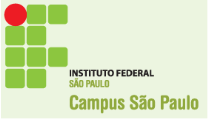 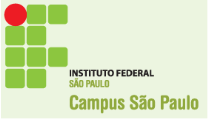 Implementação de Controle PID
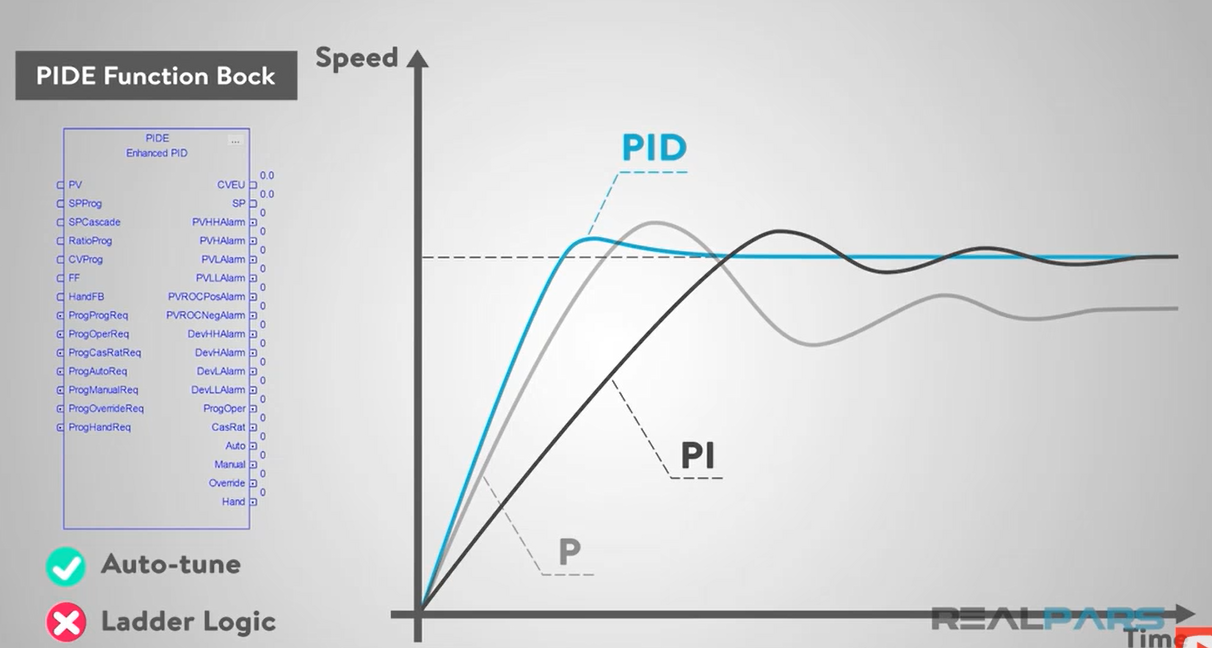 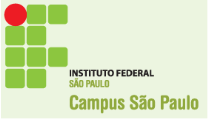 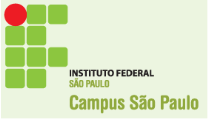 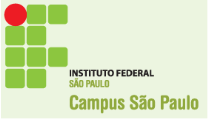 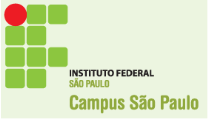 https://www.youtube.com/watch?v=XVYRT0Mbu7A
Implementação de Controle PID
Servo drive
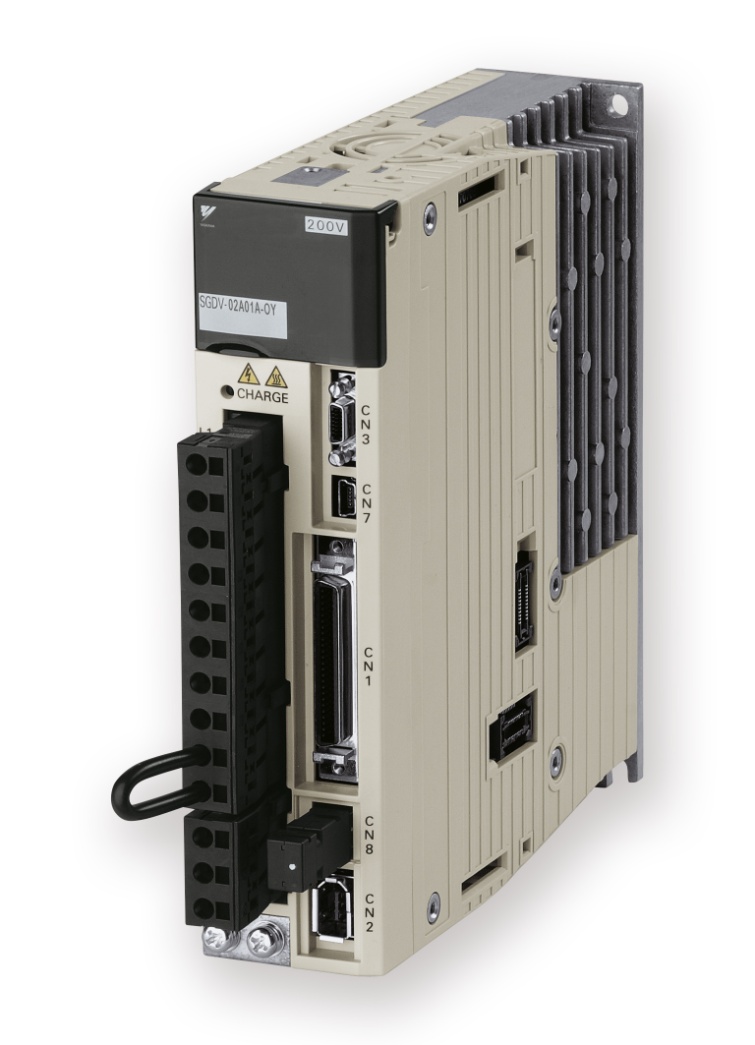 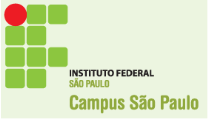 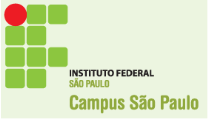 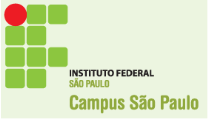 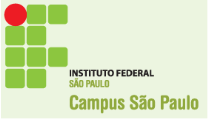 Implementação de Controle PID
Servo drive
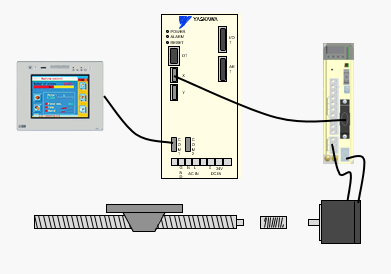 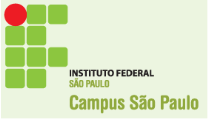 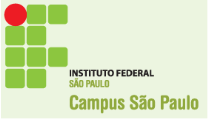 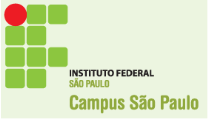 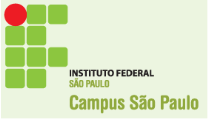 Conclusões
https://www.youtube.com/watch?v=YLGLrEwEiTQ
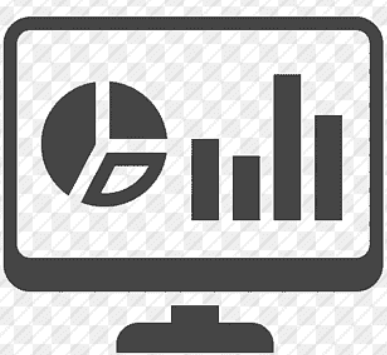 https://www.youtube.com/watch?v=bEnRRI7XXRs
https://www.youtube.com/watch?v=sFqFrmMJ-sg
http://professorcesarcosta.com.br/disciplinas/n7srv
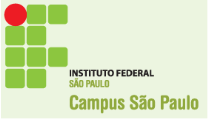